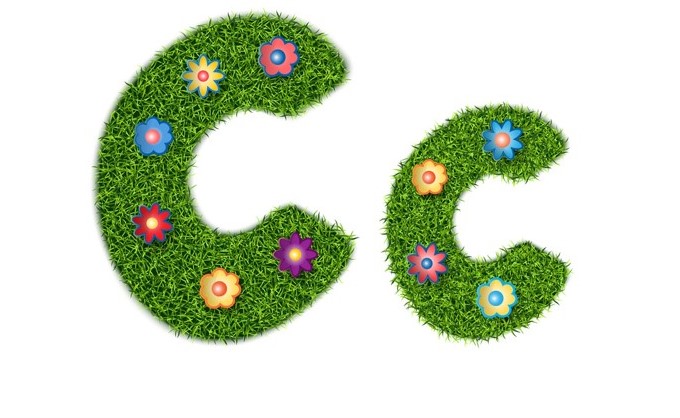 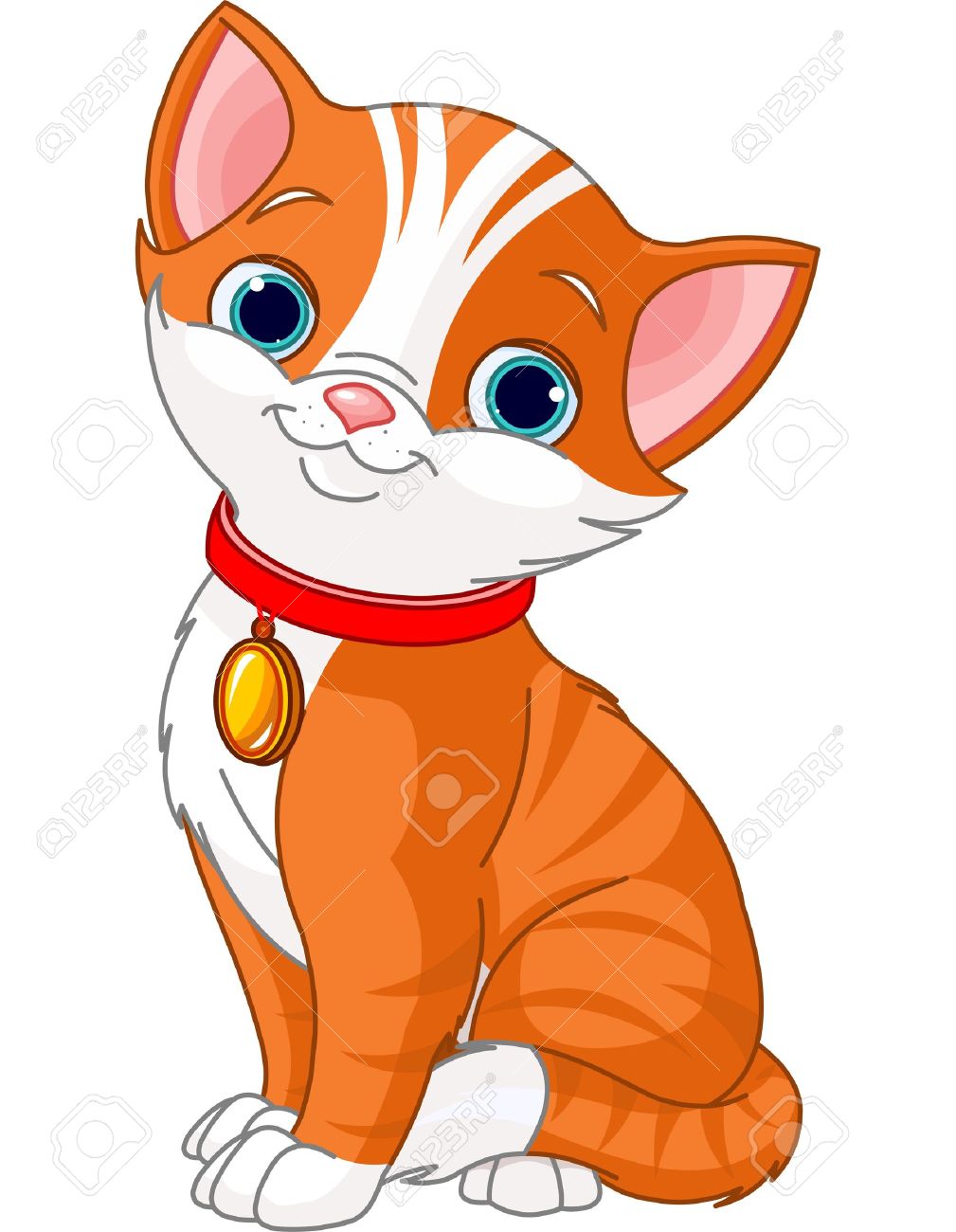 cat
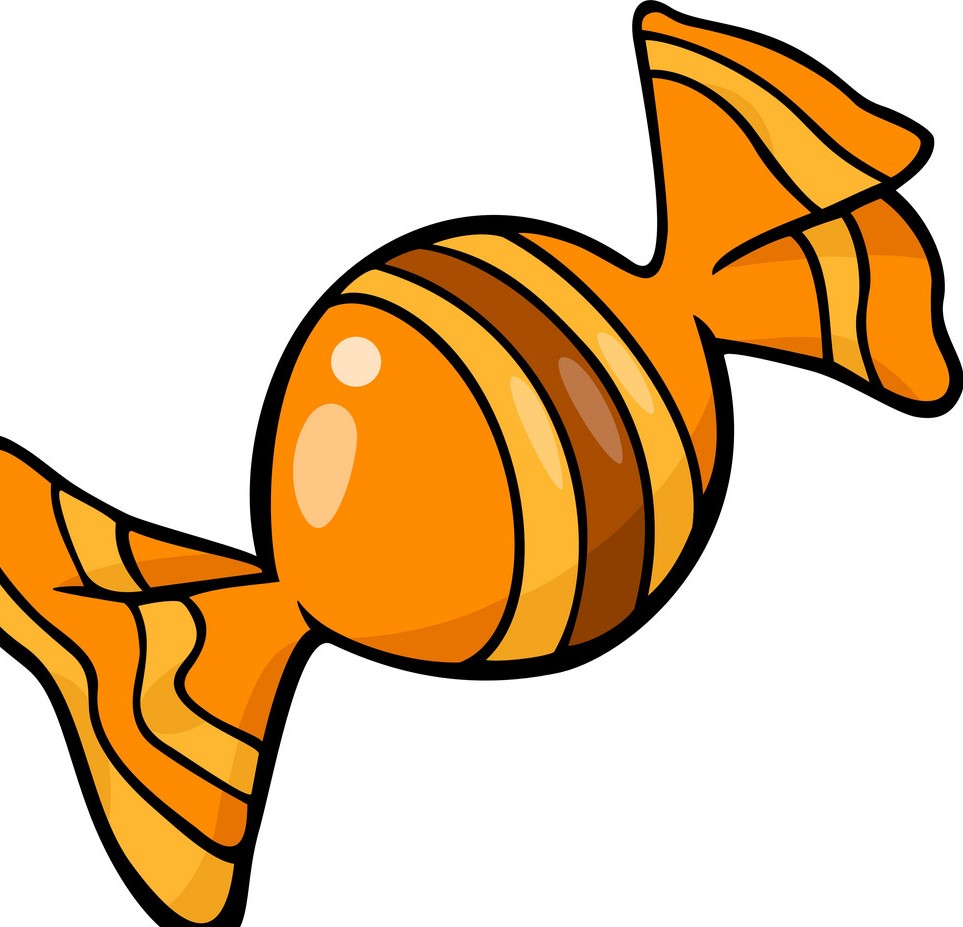 candy
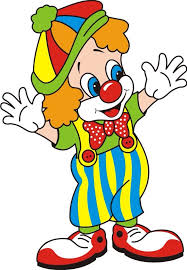 clown
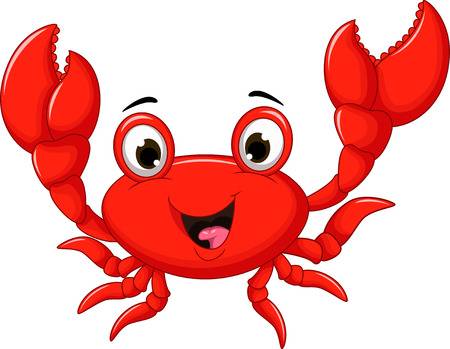 crab
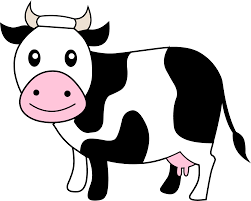 cow